Plesso «Siciliano»
UN DONO SPECIALE!
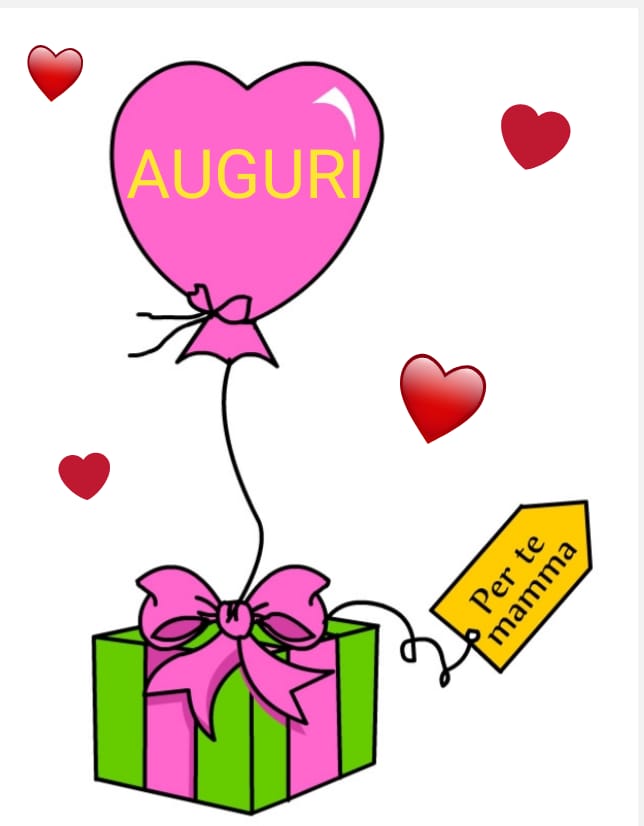 A cura di Marina Romano
Sez. E
Ins. Esposito Teresa
Ins. Romano Marina
UN DONO SPECIALE!
CREA UN ORIGINALE "VASETTO MULTICOLOR" CON SALE COLORATO PER UNA MAGICA SORPRESA ALLA MAMMA. 
Ecco come fare!
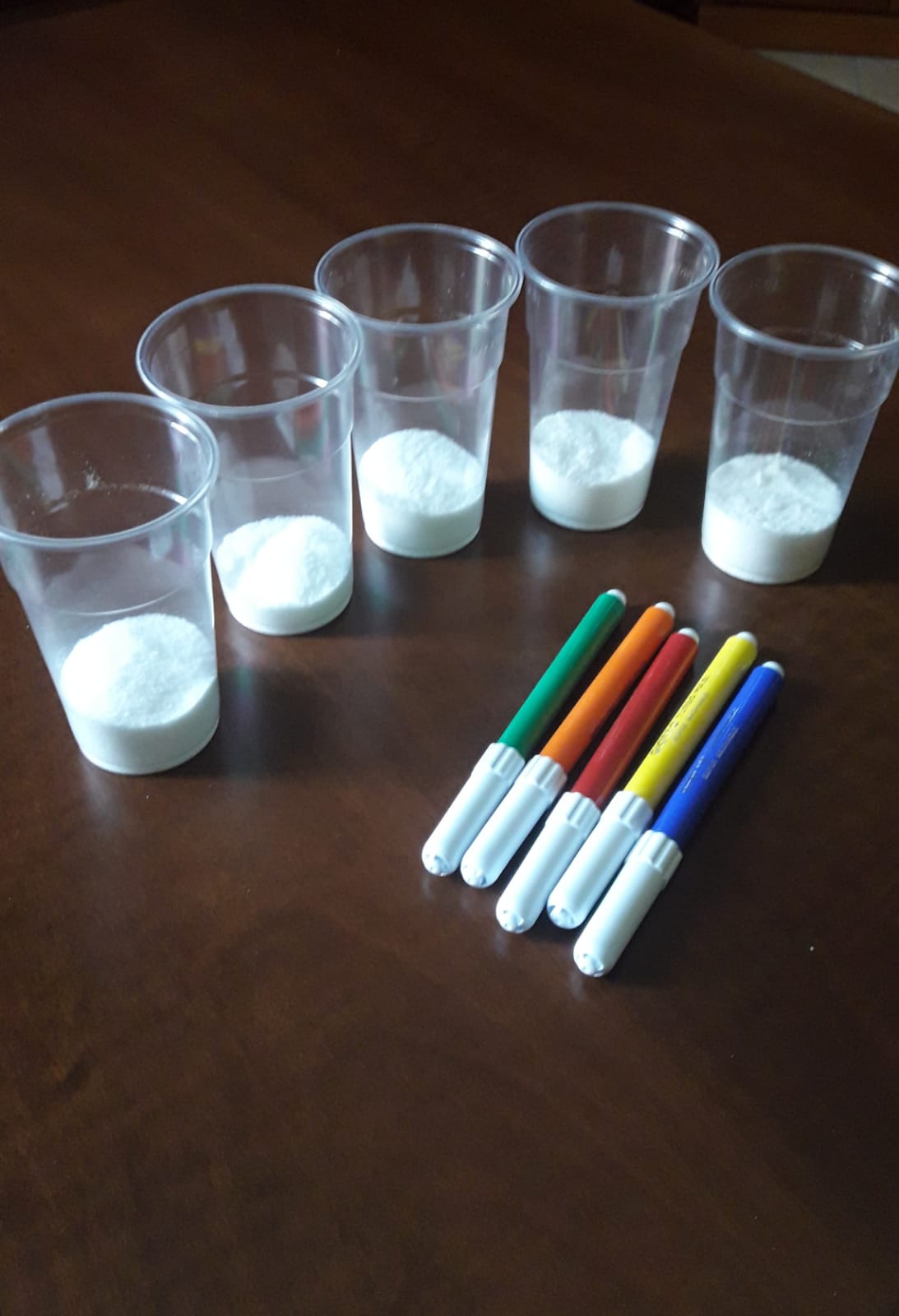 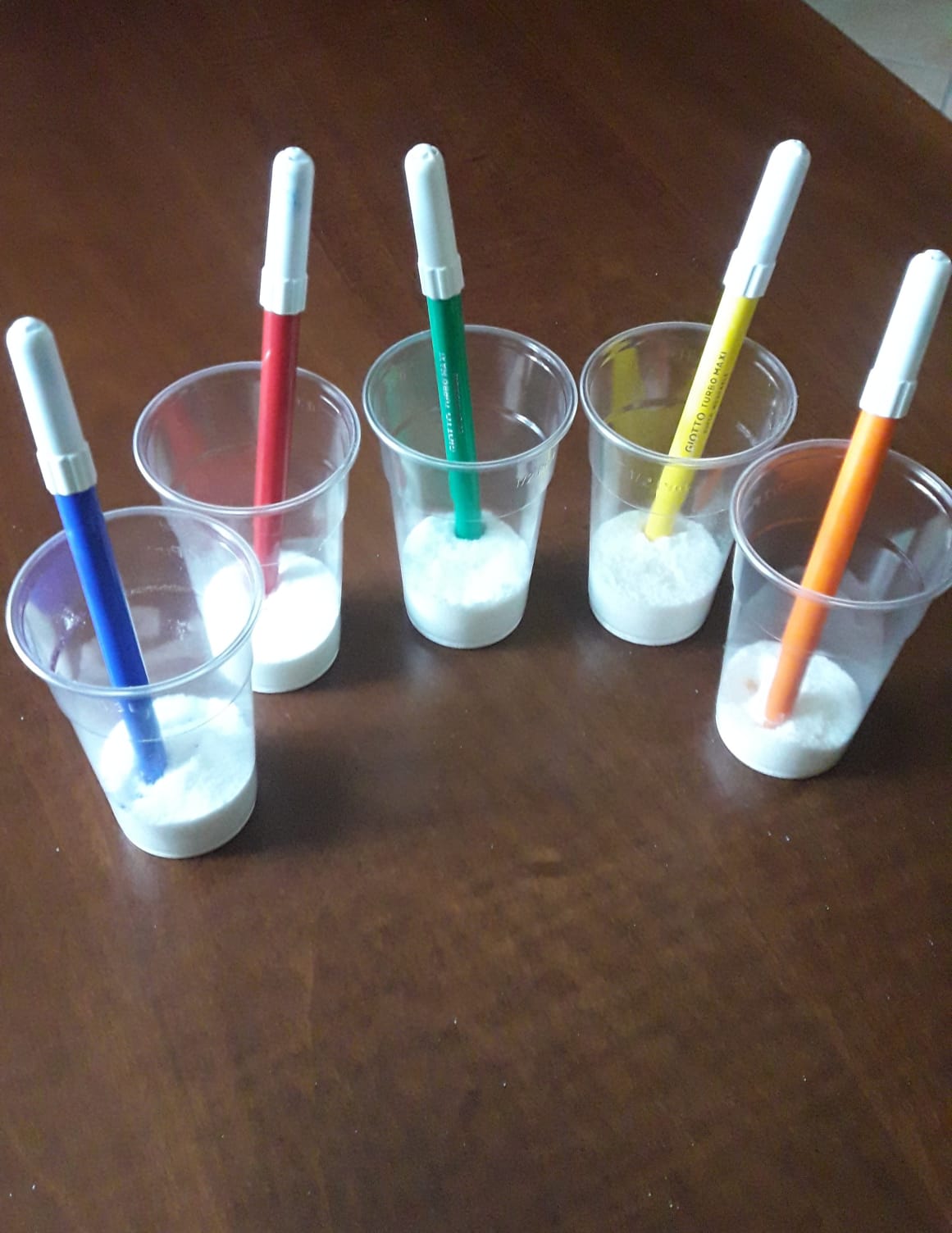 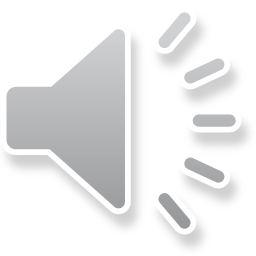 Ascolta
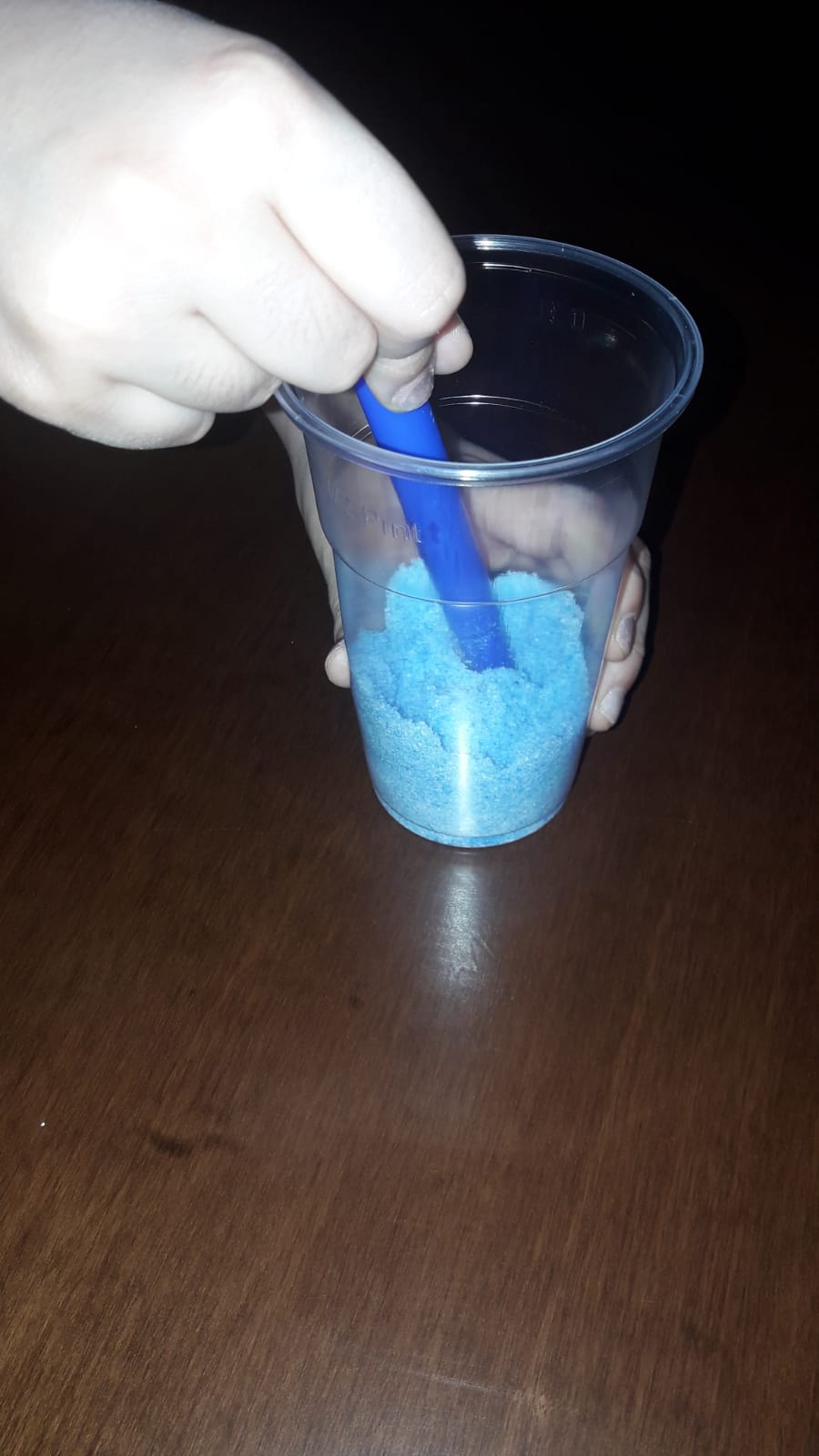 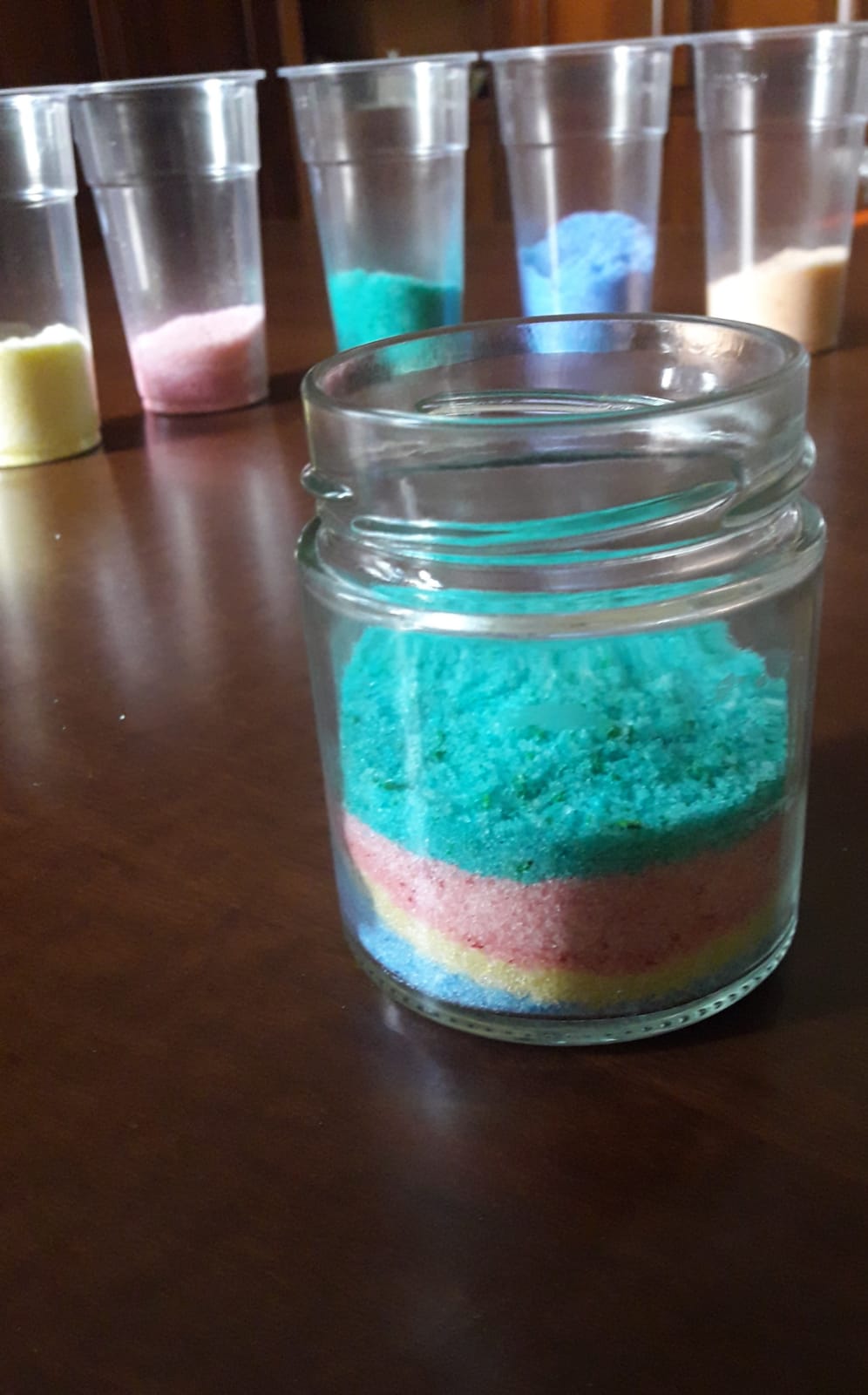 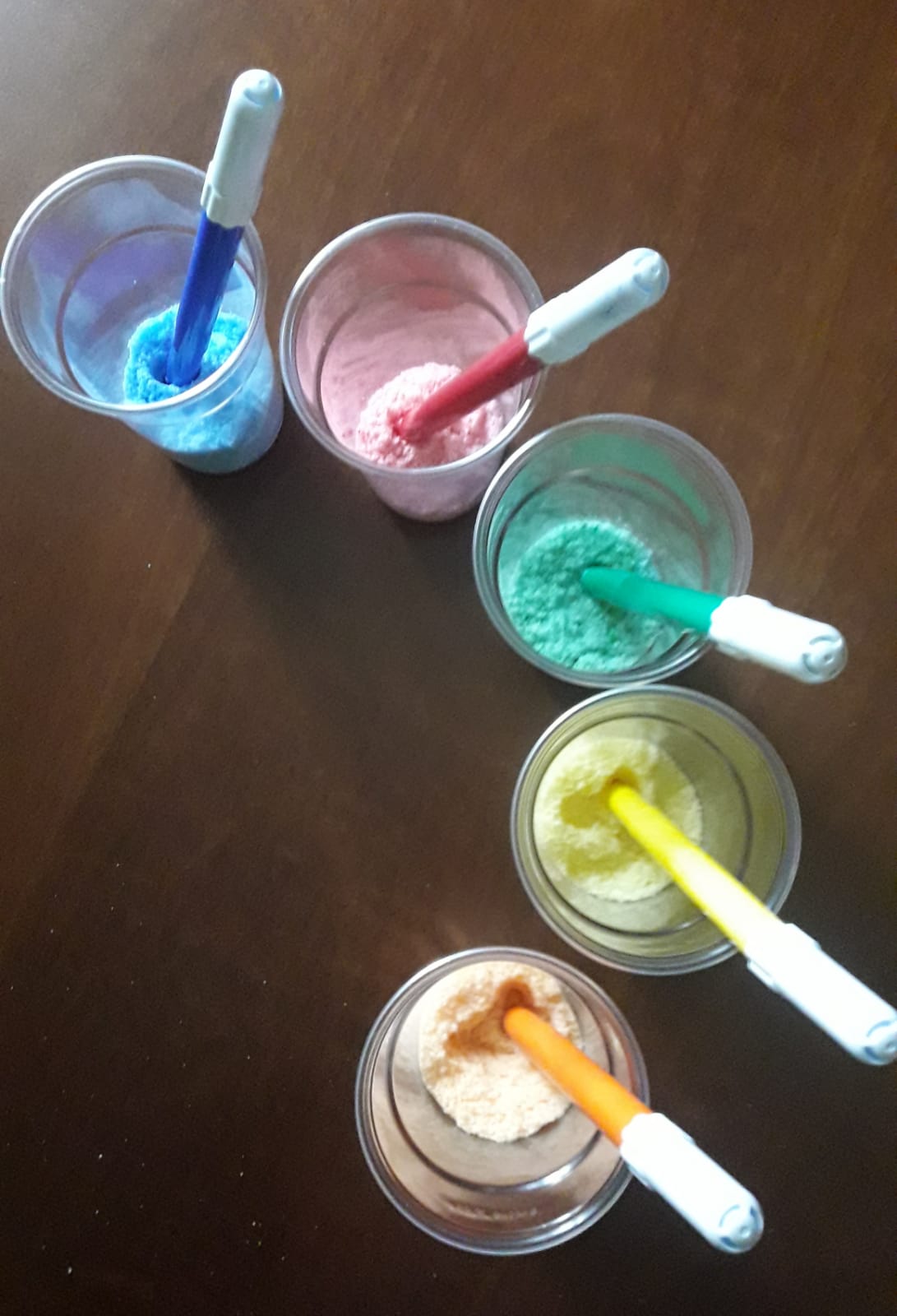 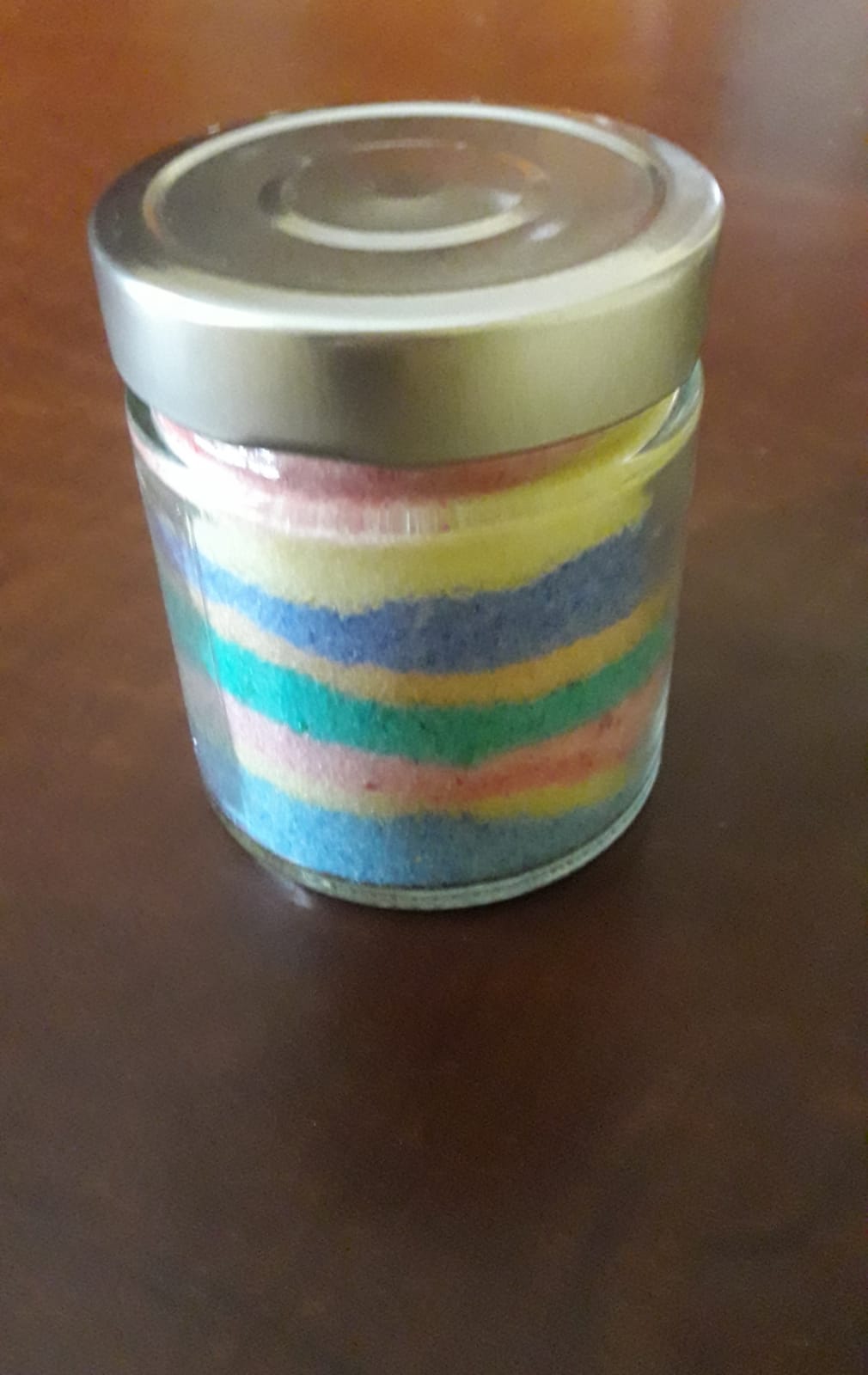 ECCO....UN MAGNIFICO REGALO  PER UNA MAMMA SPECIALE!
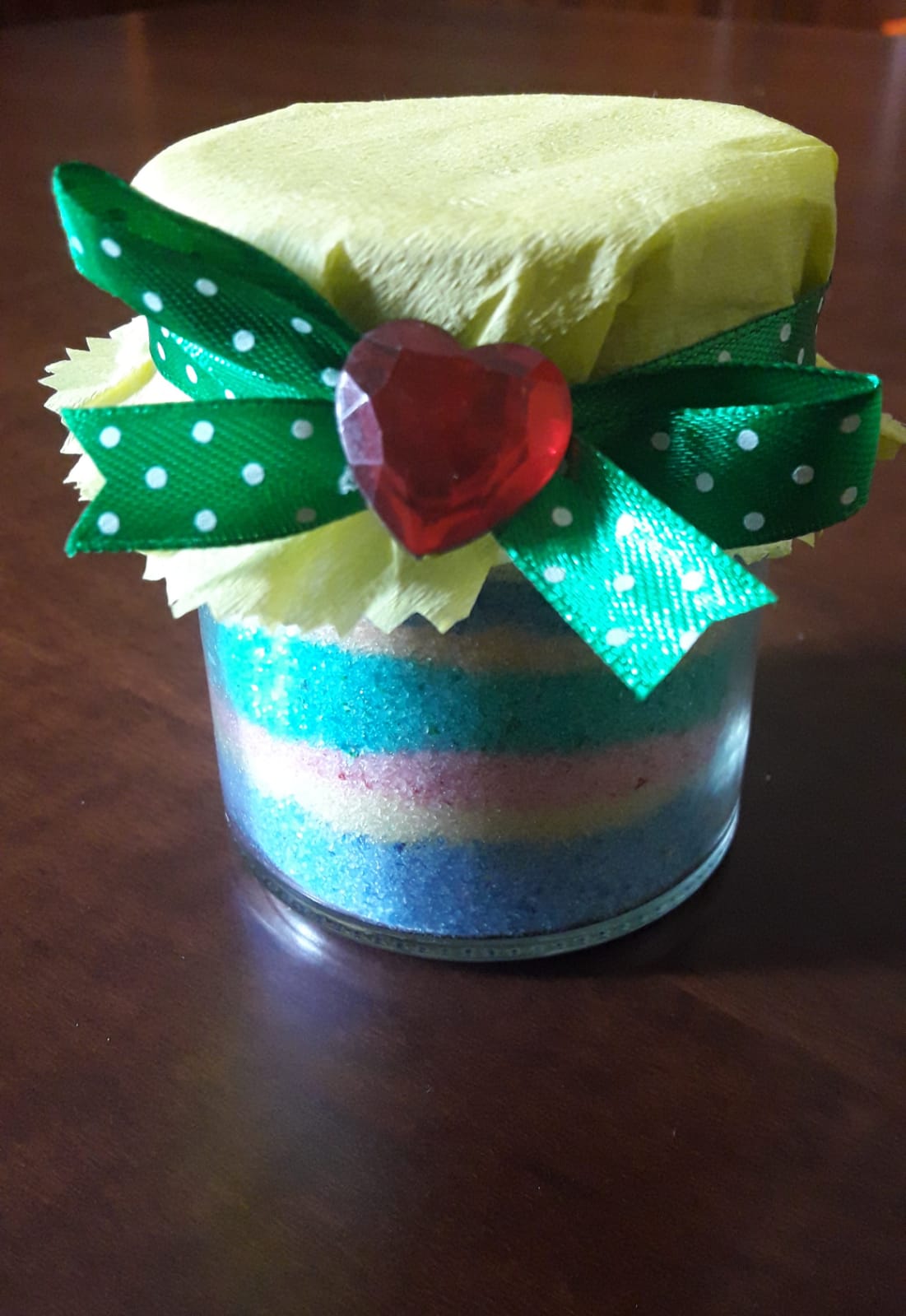 ASCOLTA, MEMORIZZA E RIPETI LA SIMPATICA CANZONE "ALLA MAMMA": UNA DEDICA PER RICAMBIARE AL SUO IMMENSO AMORE!
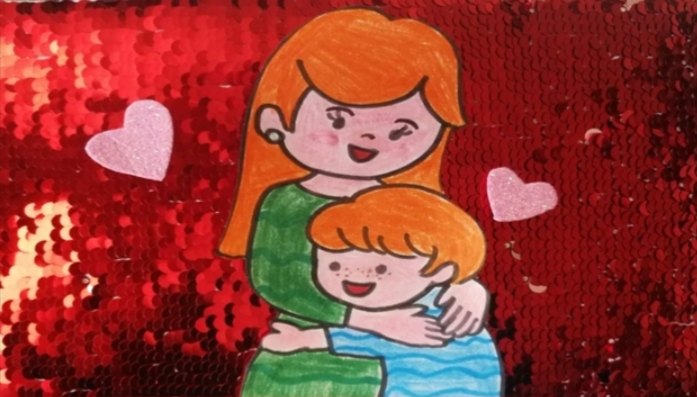 Ascolta
https://youtu.be/eckyu7vvME8
Buon lavoro e felice festa della mamma!